Northcott School 
Science Learning Journey
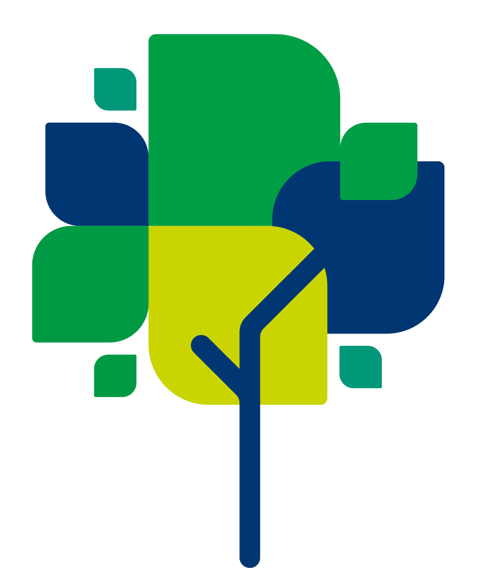 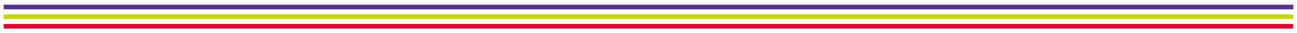 Experimental techniques
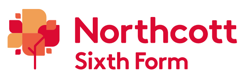 Human influences on ecosystems
Waves
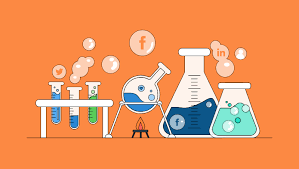 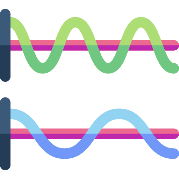 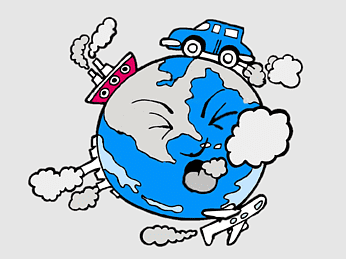 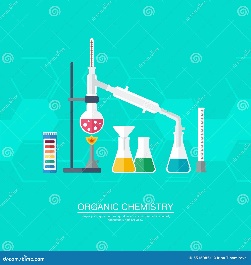 Periodic table
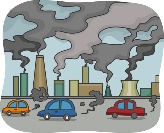 Organic Chemistry
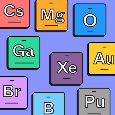 Environmental Chemistry
Respiration
Transport in animals
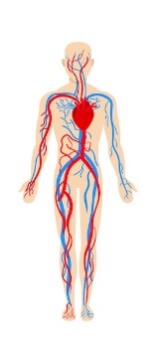 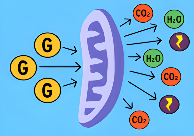 Metals
Electricity
Acids & Bases
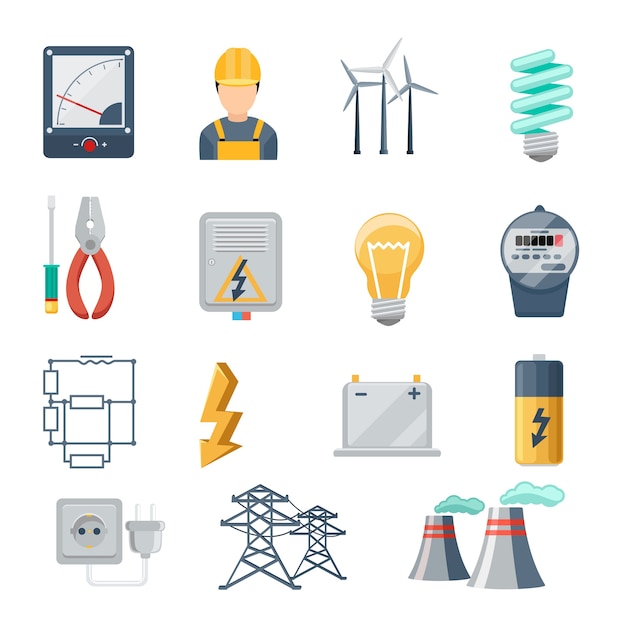 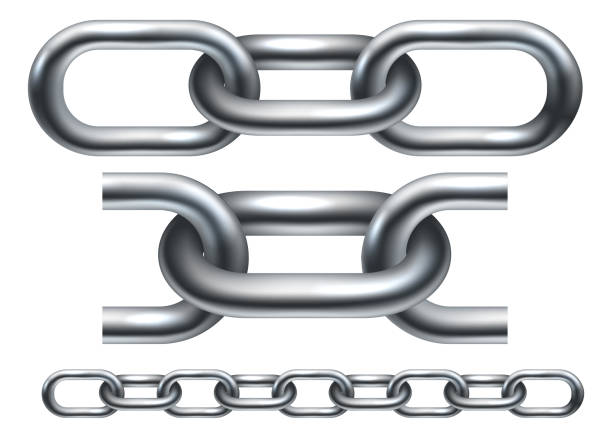 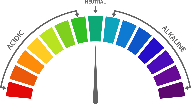 Stoichiometry
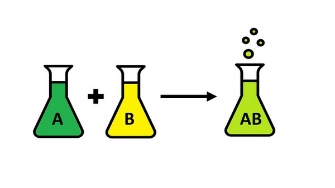 Reproduction
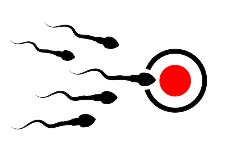 Organisms & their environment
Gas 
exchange
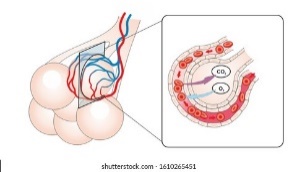 Drugs
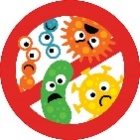 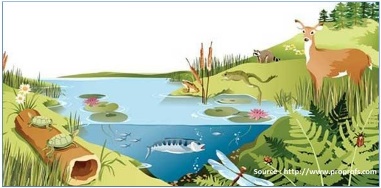 Diseases
Enzymes
Work
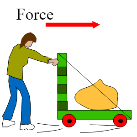 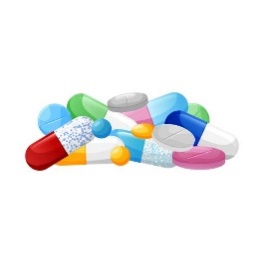 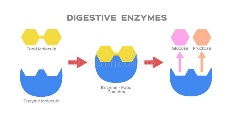 Electrochemistry
Transport in plants
Space physics
Living things
Chemical Reactions
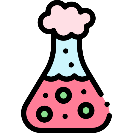 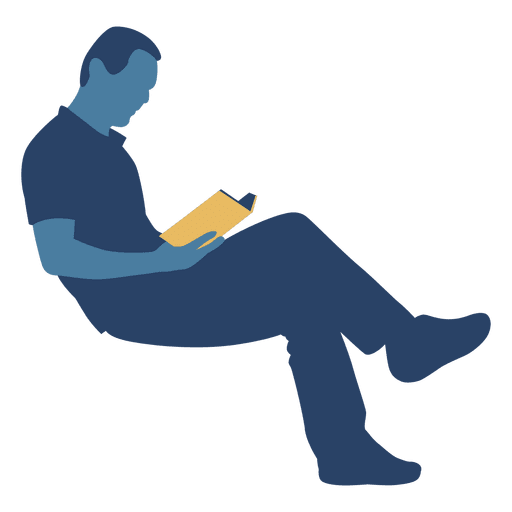 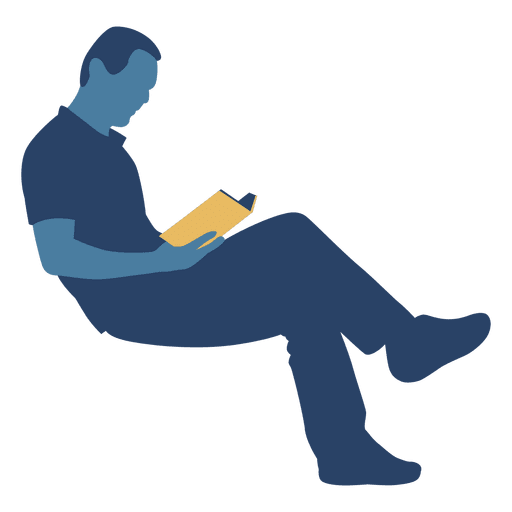 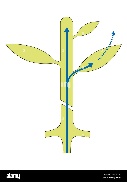 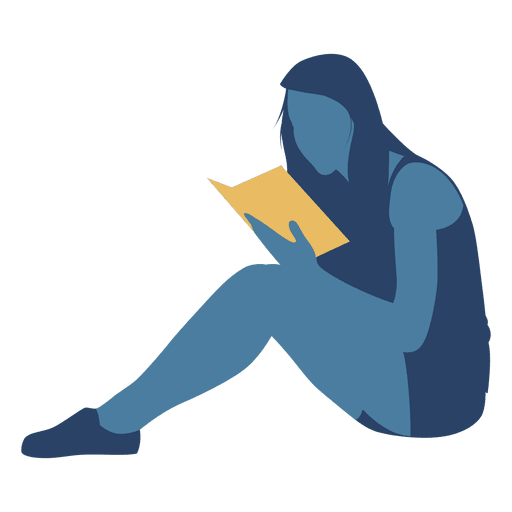 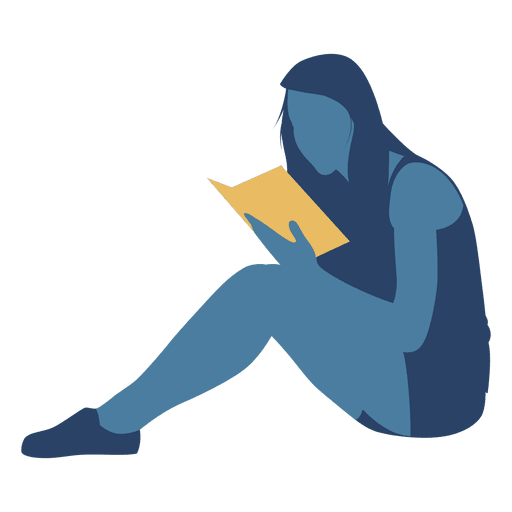 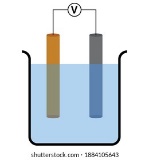 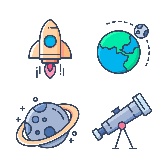 Cells, diffusion, osmosis
States of Matter
Human Reproduction
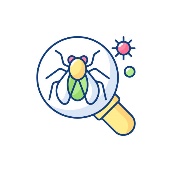 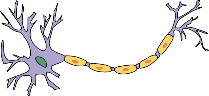 Gravity
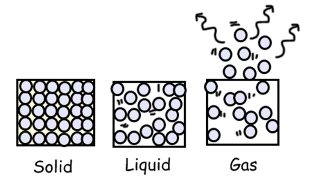 Universe
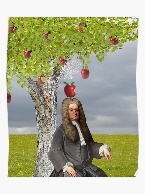 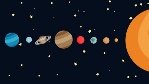 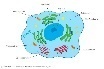 Thermal Physics
Human nutrition
Motion & forces
Elements & compounds
Plant nutrition
Cells
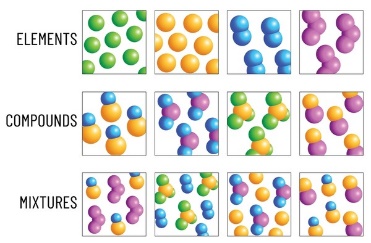 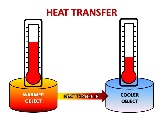 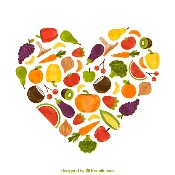 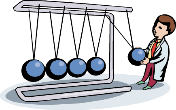 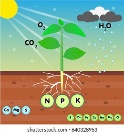 Digestion
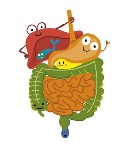 Heating & Cooling
Earth’s Resources
Parts of the body
Inter-dependence
Inheritance
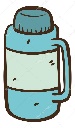 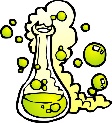 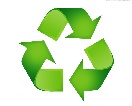 Types of reaction
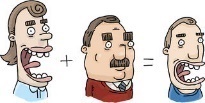 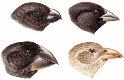 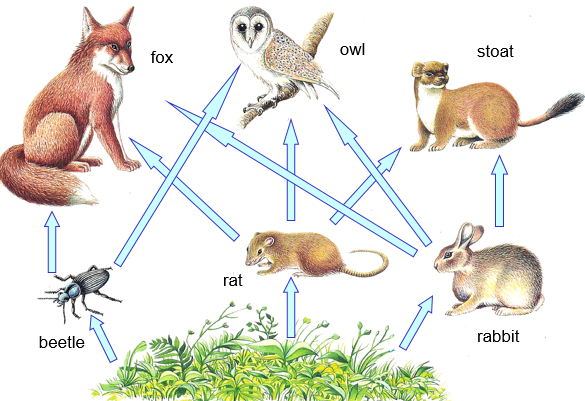 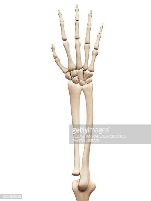 Variation
Joints and Movement
Photosynthesis
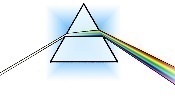 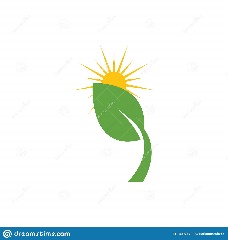 KS4
KS5
Light
Wave Effects
Speed
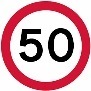 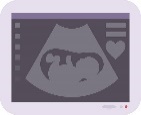 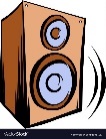 Sound
Separating Mixtures
Particle Model
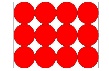 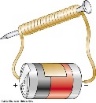 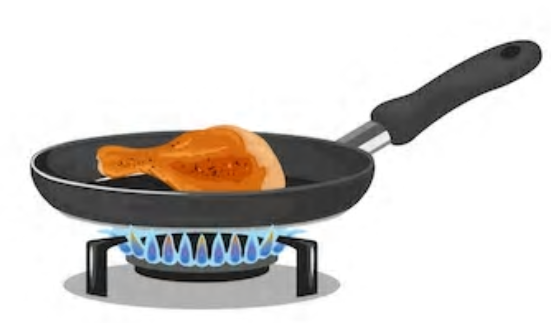 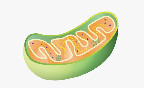 Pressure
Energy Transfer
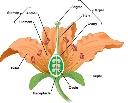 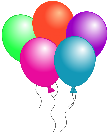 Respiration
Electromagnets
Bunsen Burner Licence
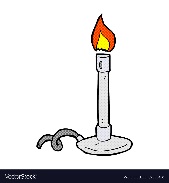 Plant Reproduction
YEAR
9
YEAR
8
Safety in Science
Elements
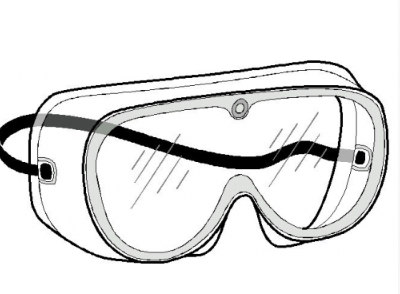 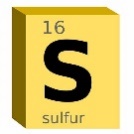 Acids & Alkalis
Contact Forces
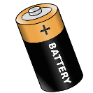 Chemical Energy
Evolution
Breathing
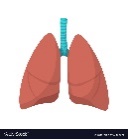 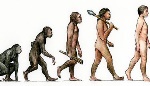 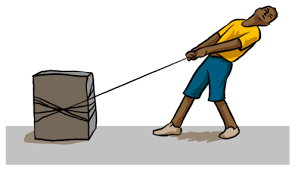 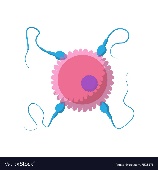 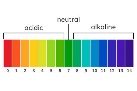 Animals
Earth & Space
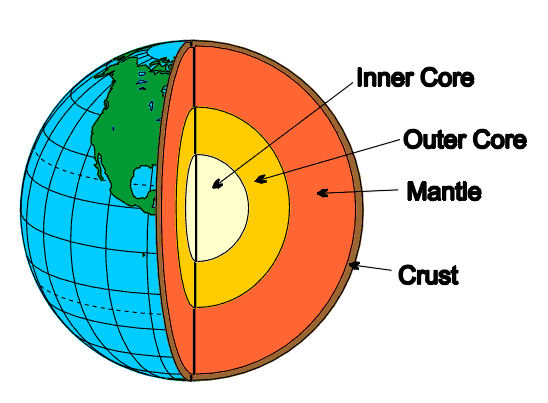 Sound
Living things
Plants
Seasonal changes
Seasonal changes
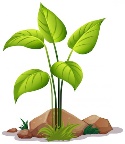 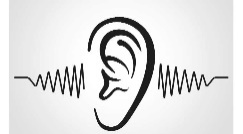 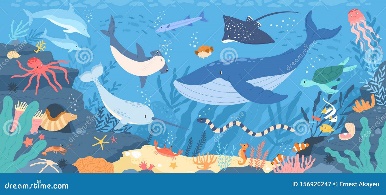 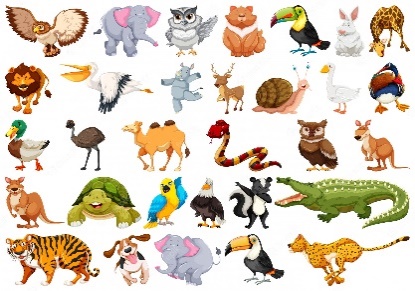 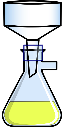 Materials
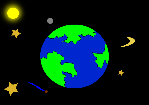 Earth Structure
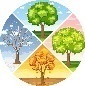 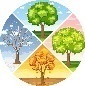 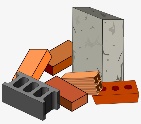 Current
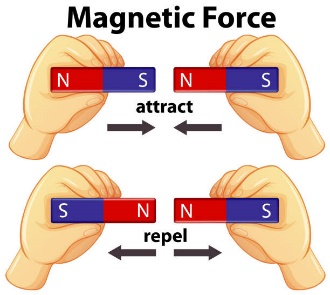 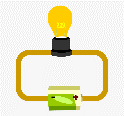 Voltage
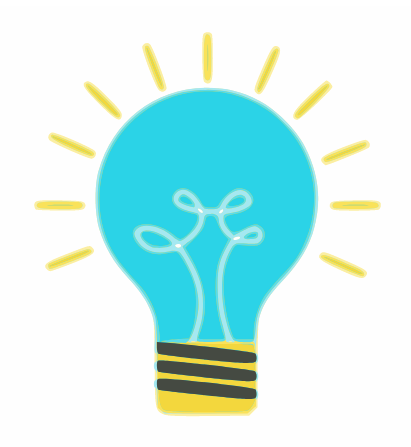 Forces and magnets
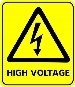 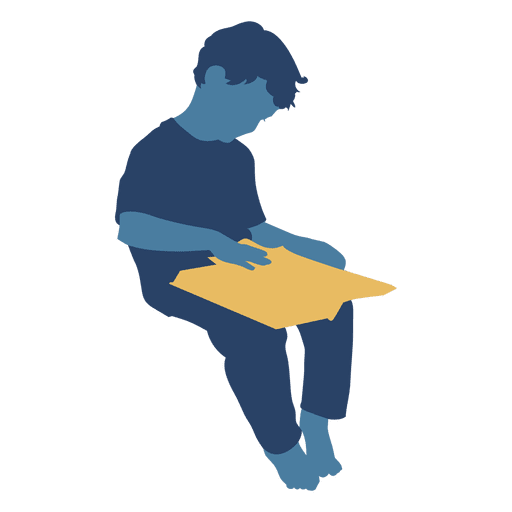 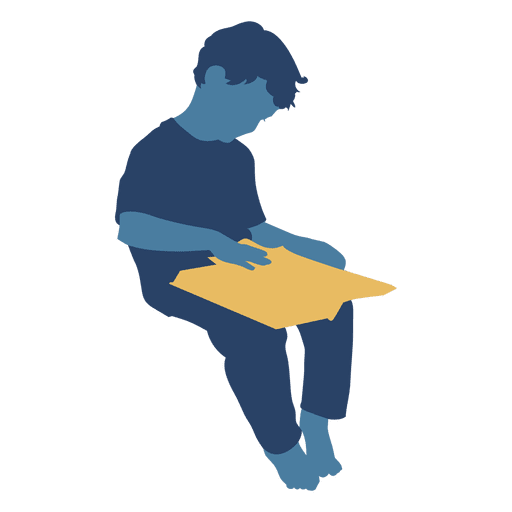 Energy costs
YEAR
7
Farm animals
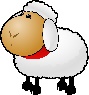 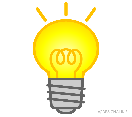 Light
EYFS
Primary
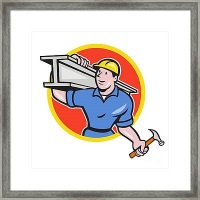 Metals & non-metals
Forces
States of matter
Telescopes
Evolution & inheritance
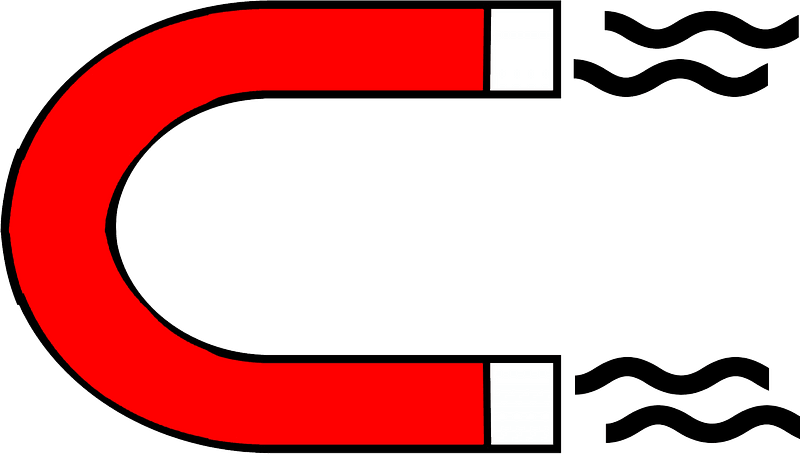 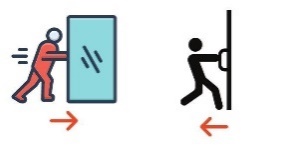 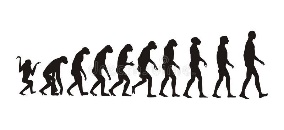 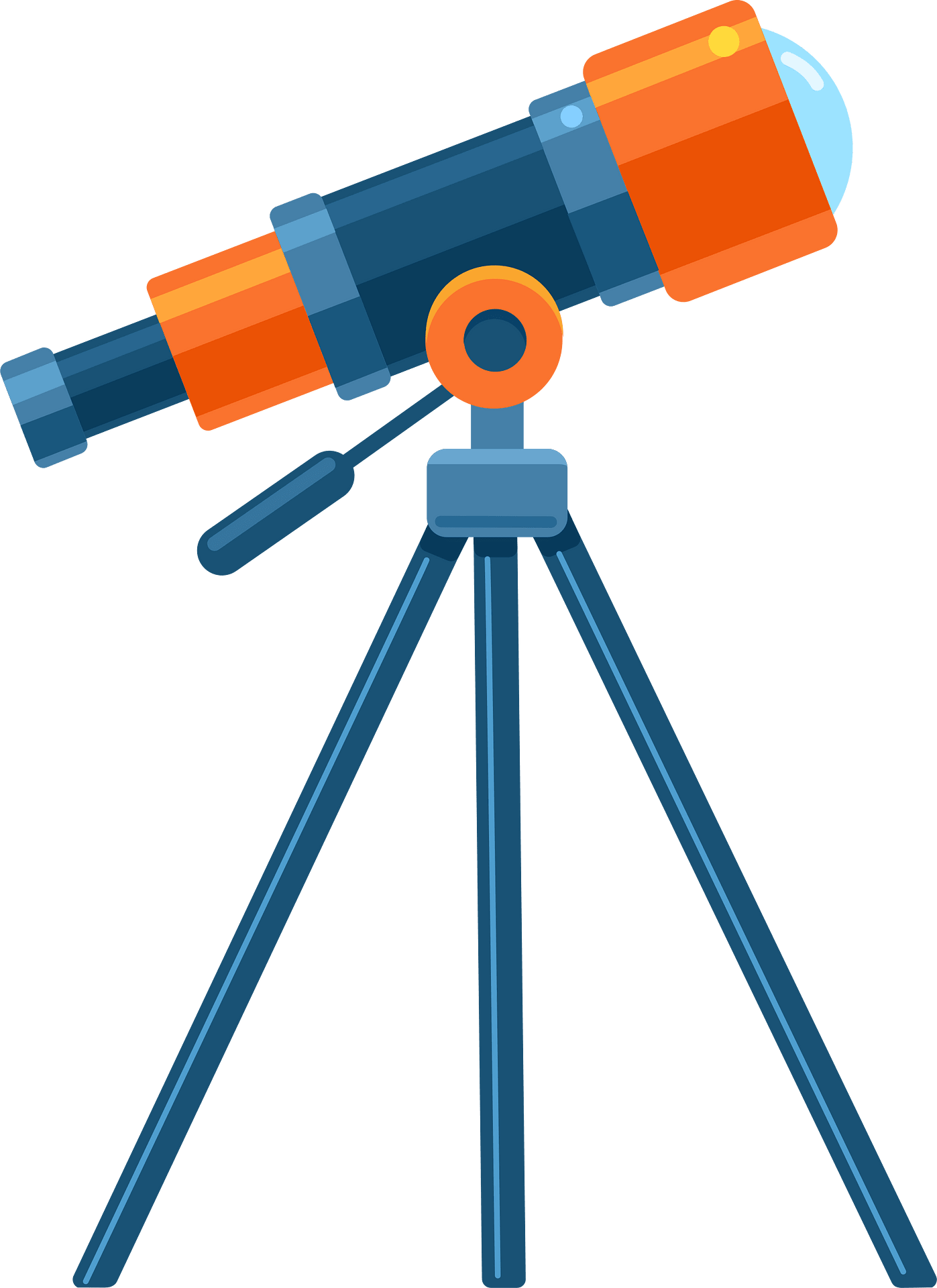 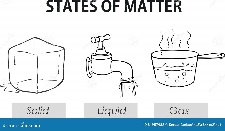 Magneic materials
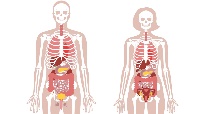 Electricity
Rocks
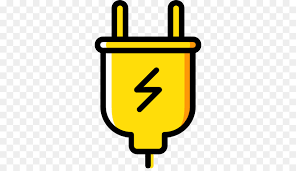 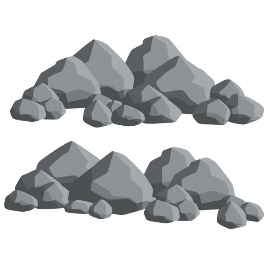 Heating & Cooling
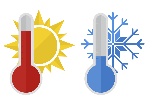 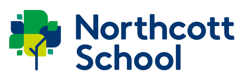 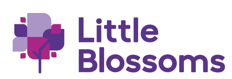 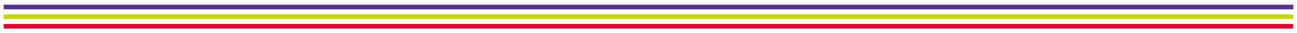